StoryFlow: Tracking the Evolution of Stories
Shixia Liu,  Yingcai Wu, Enxun Wei, Mengchen Liu, Yang Liu
Microsoft Research Asia
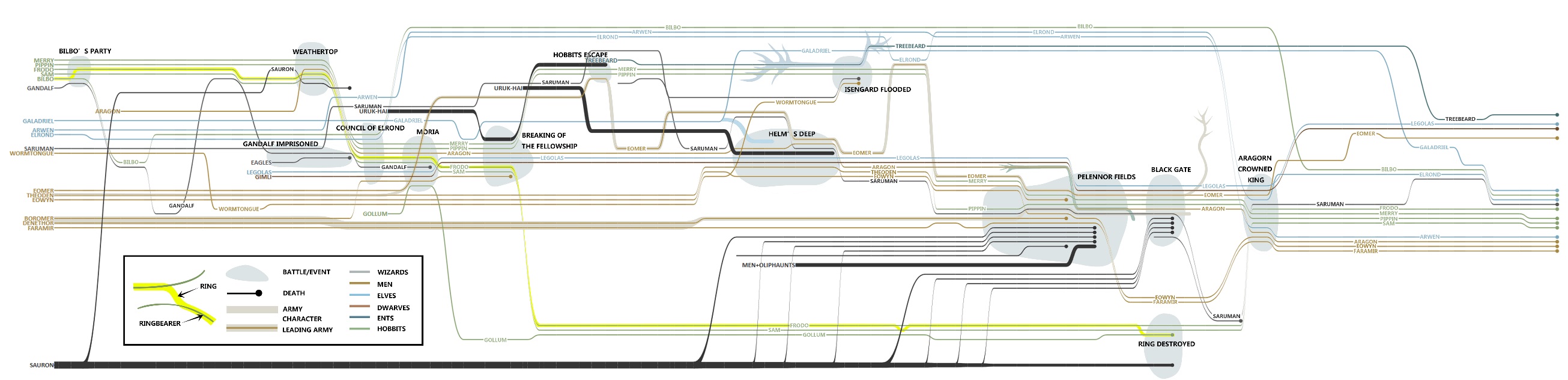 Outline
Introduction
Optimization Framework
StoryFlow Layout
Interactive Exploration 
Experiments
Conclusion
Outline
Introduction
Optimization Framework
StoryFlow Layout
Interactive Exploration 
Experiments
Conclusion
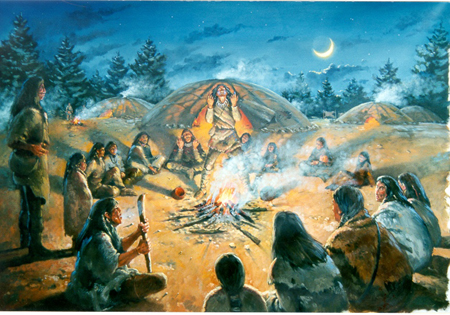 Storytelling
Who, When, and Where
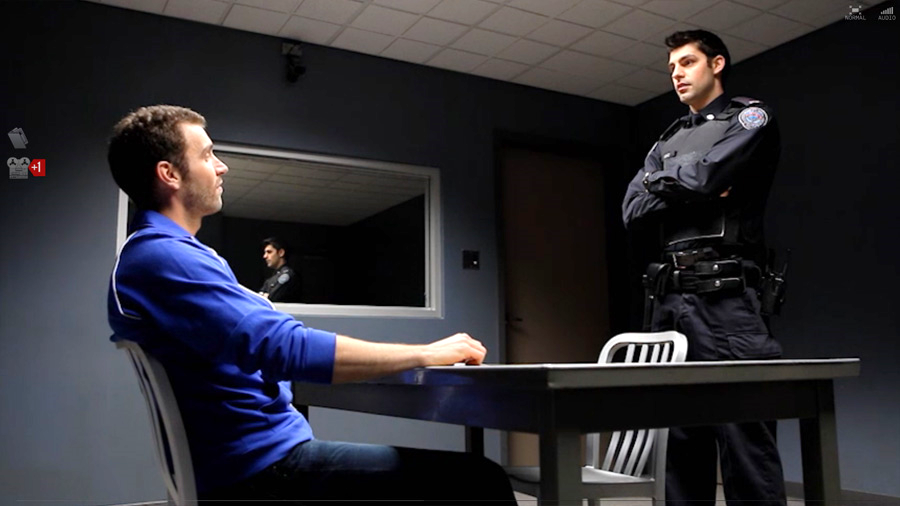 Stories Are Complicated
The dynamic relationships of characters
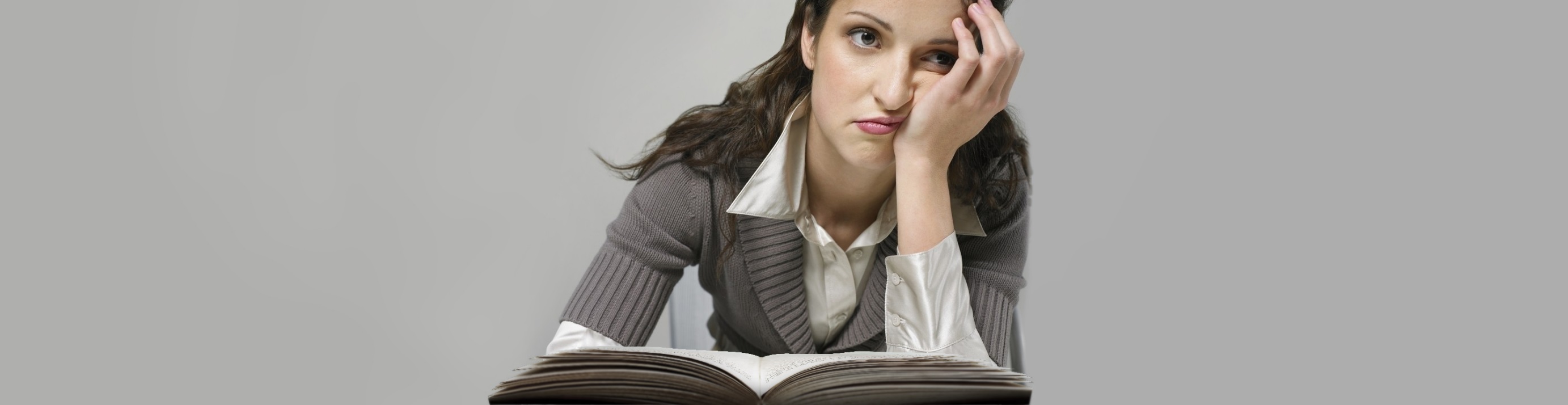 Randall Munroe’s Storyline Visualization
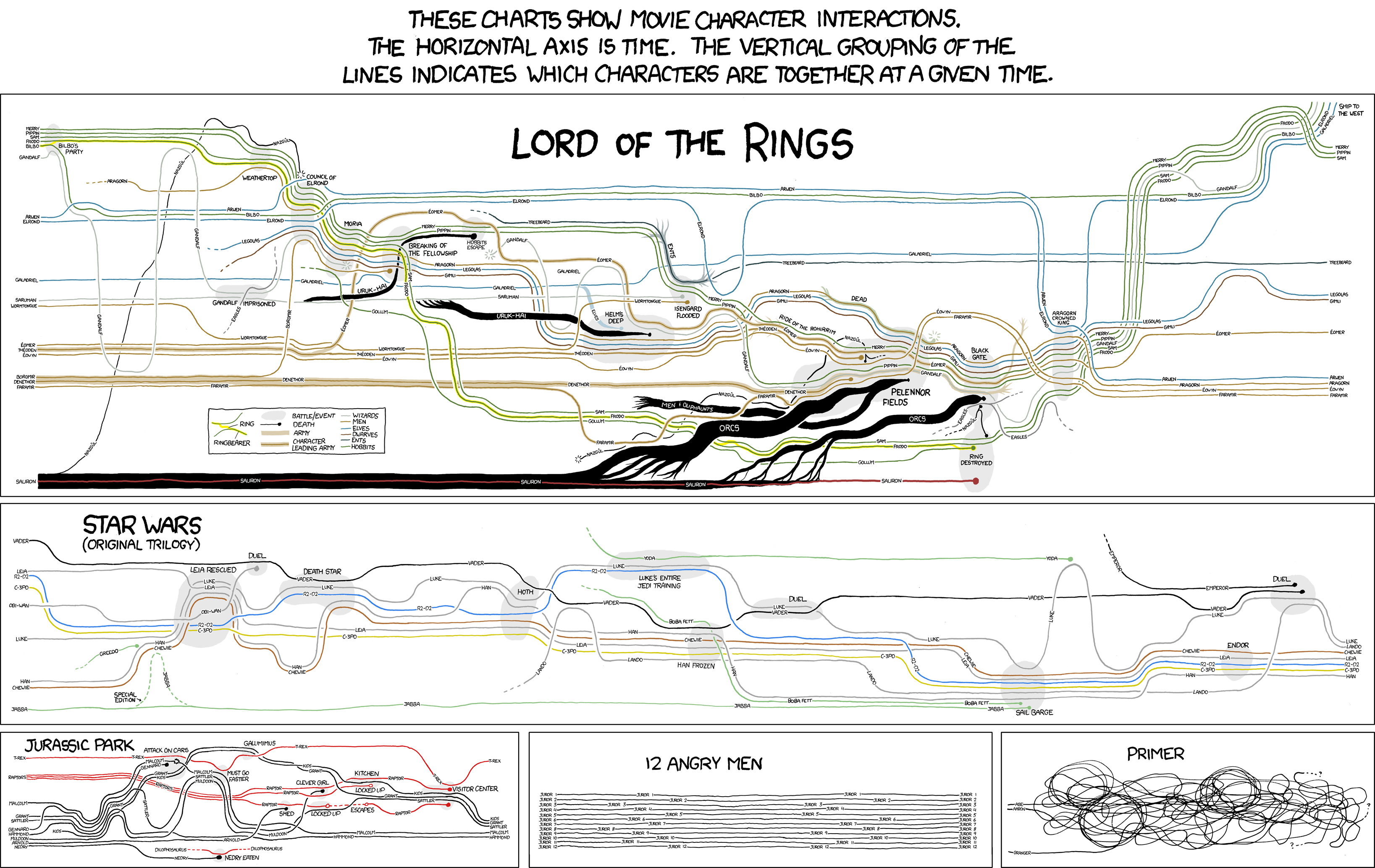 Storyline Visualization
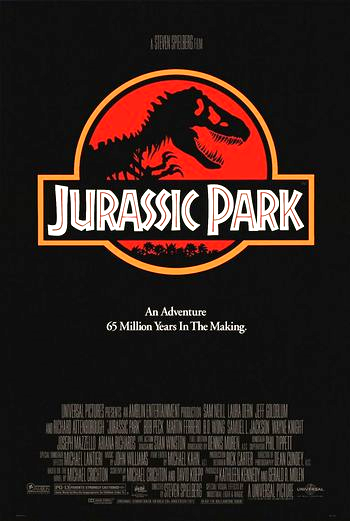 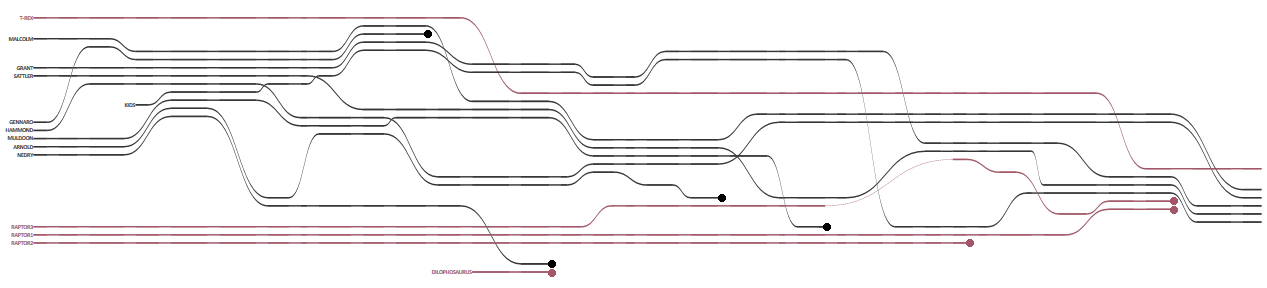 time
Storyline Visualization
Dinosaurs
Human
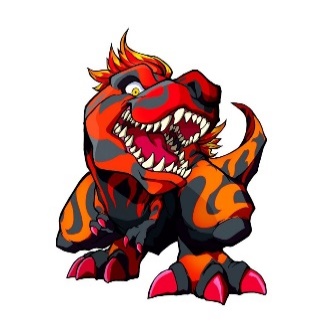 One character
T-Rex
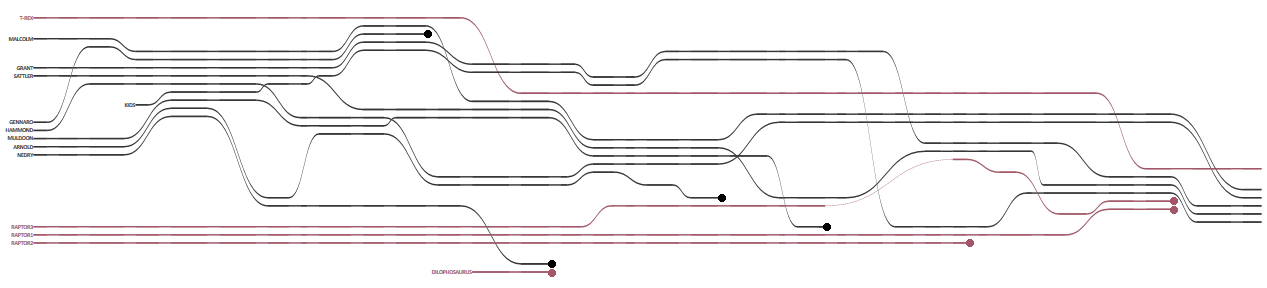 time
Storyline Visualization
Dinosaurs
Human
Five characters in the same scene
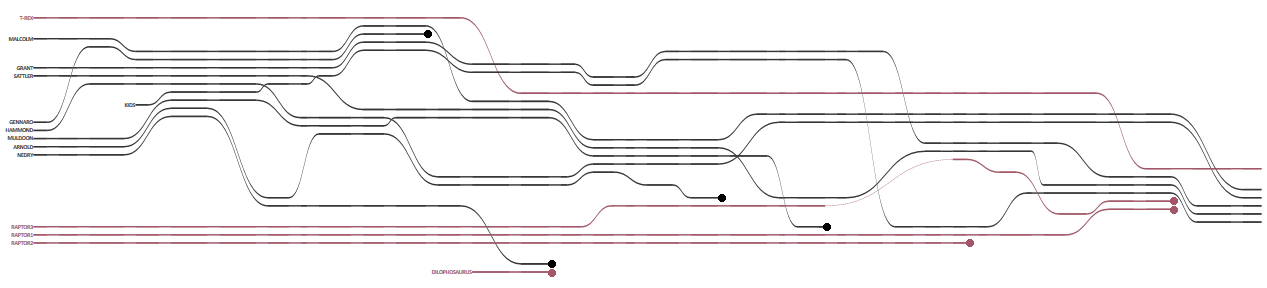 time
Storyline Visualization
Dinosaurs
Human
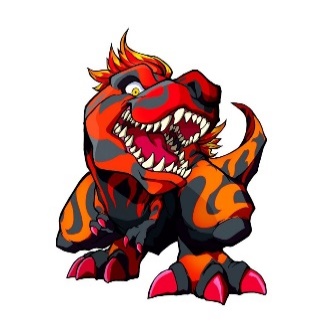 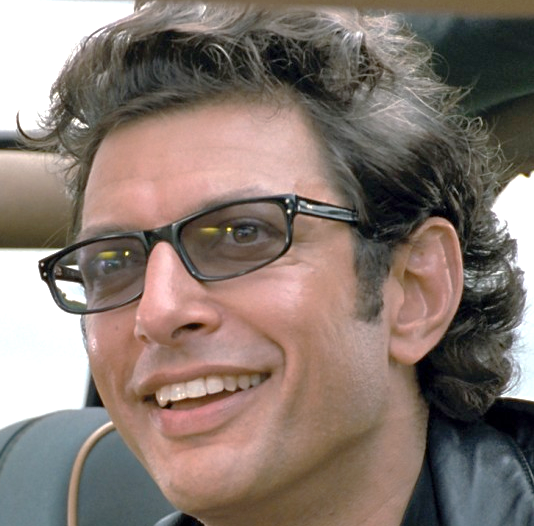 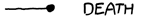 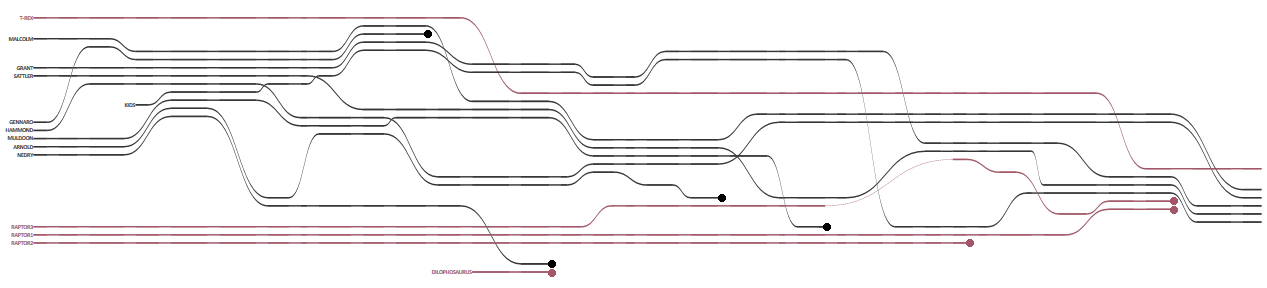 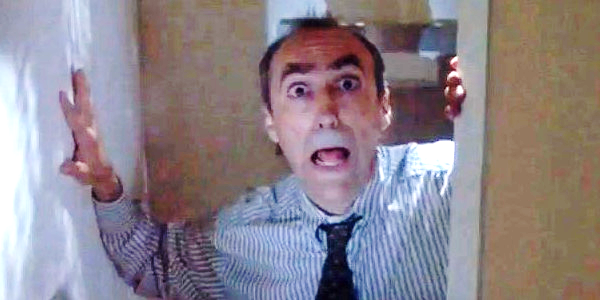 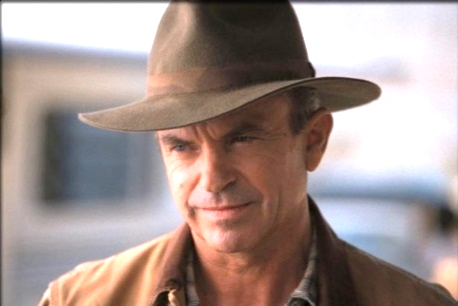 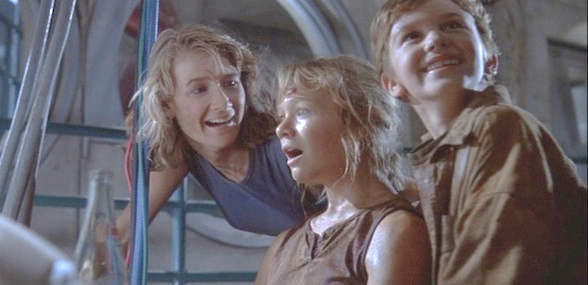 time
Storyline Visualization
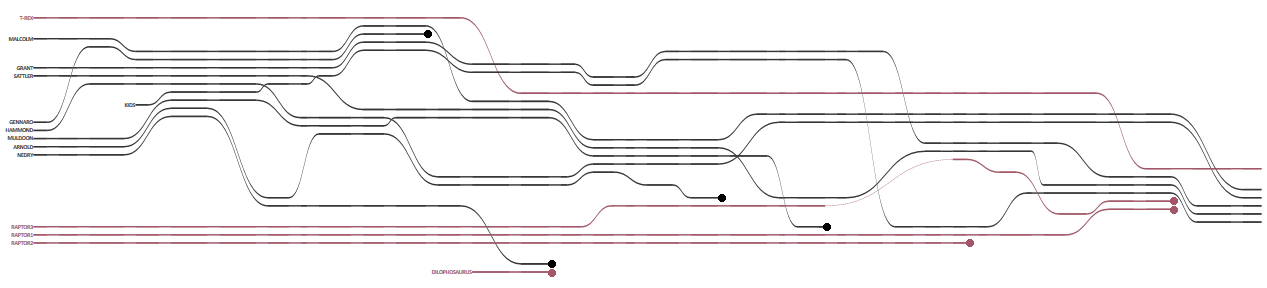 time
Storyline Visualization Applications
Tracing genealogical data
Tracking community evolution
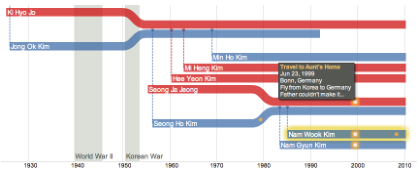 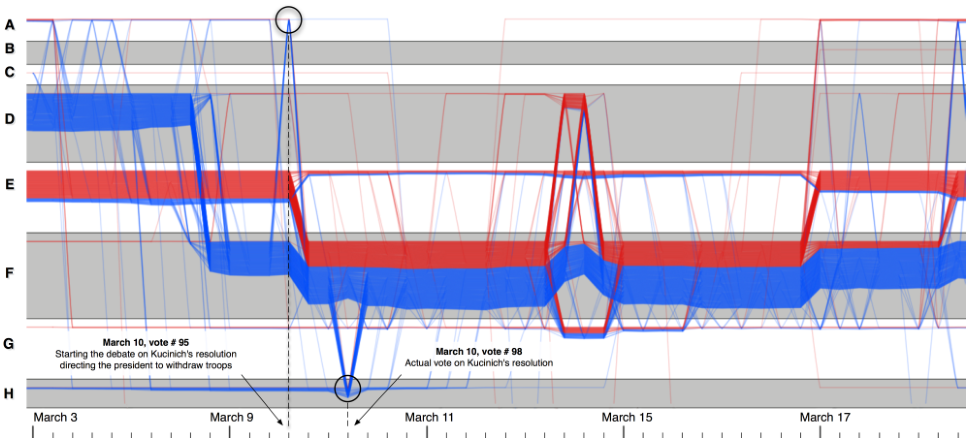 Reda et al. 2011
Kim et al. 2010
General Storyline Layout
Yuzuru Tanahashi and Prof. Kwan-Liu Ma’s work
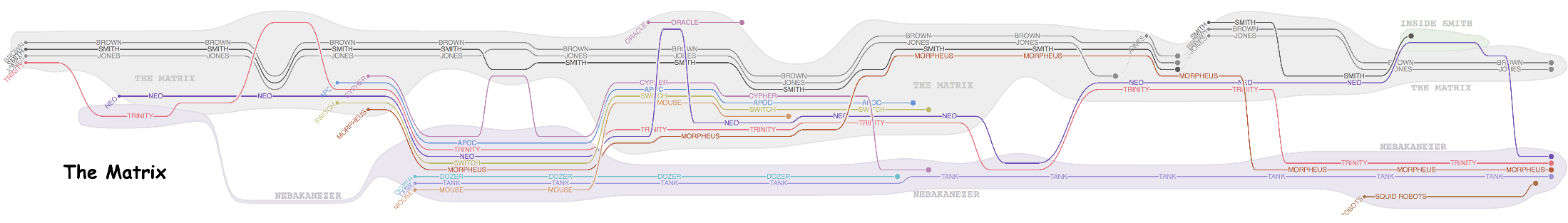 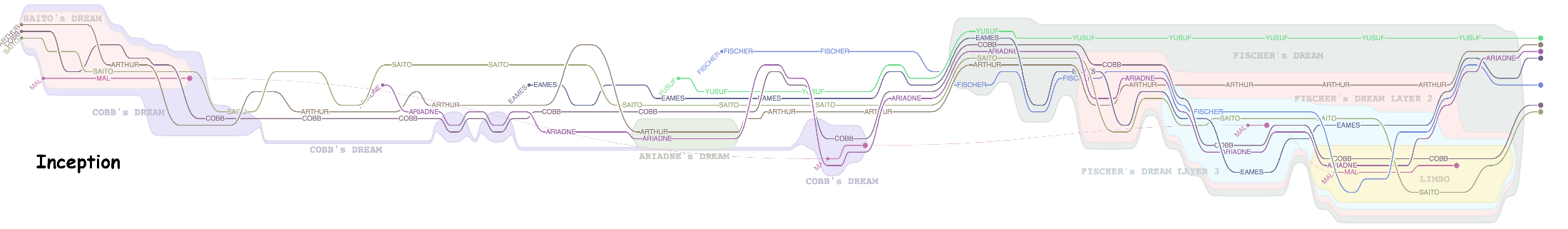 Dreams inside dreams
Hierarchical Locations
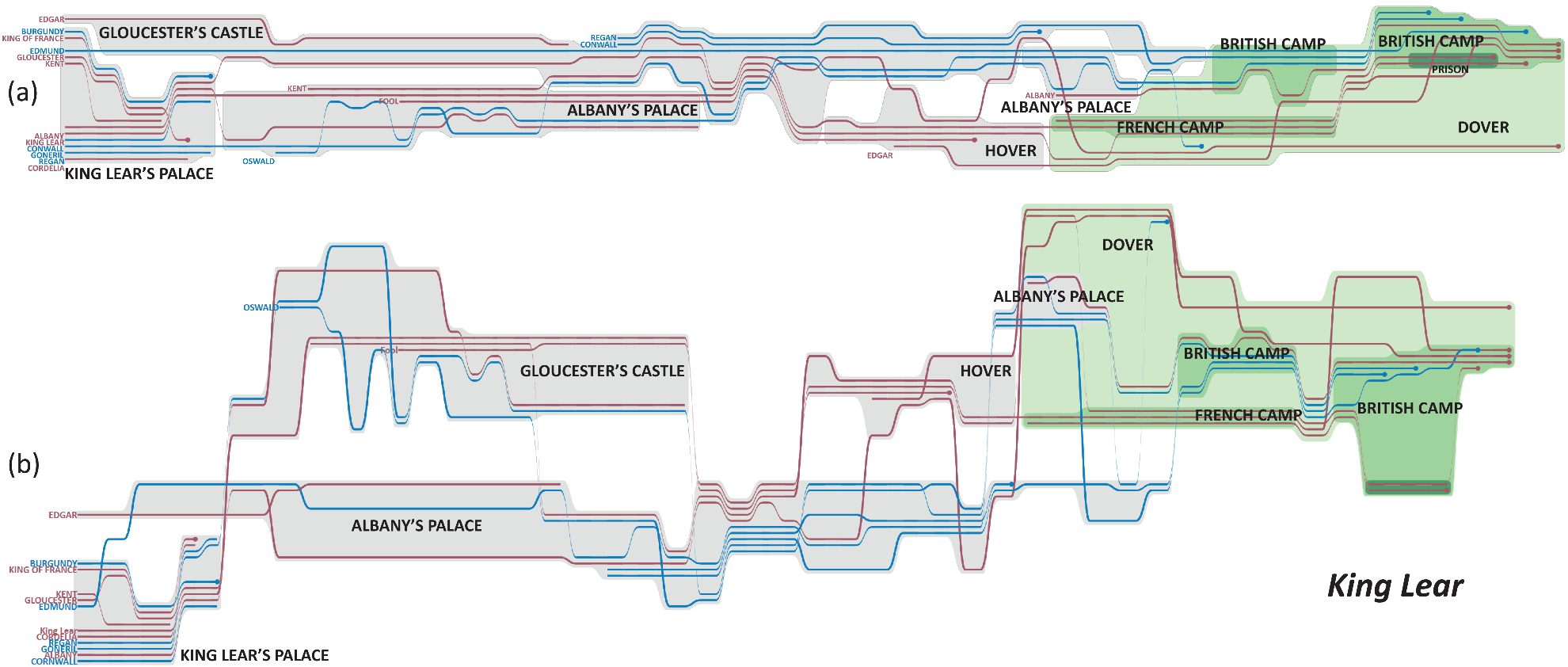 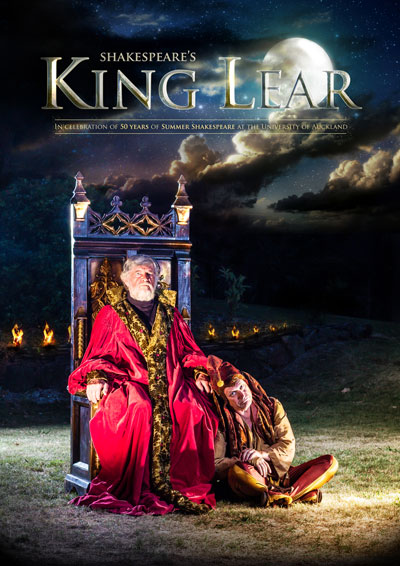 StoryFlow
Real-time interactions


Level-of-detail rendering


Location hierarchy
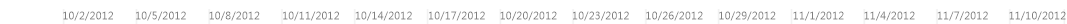 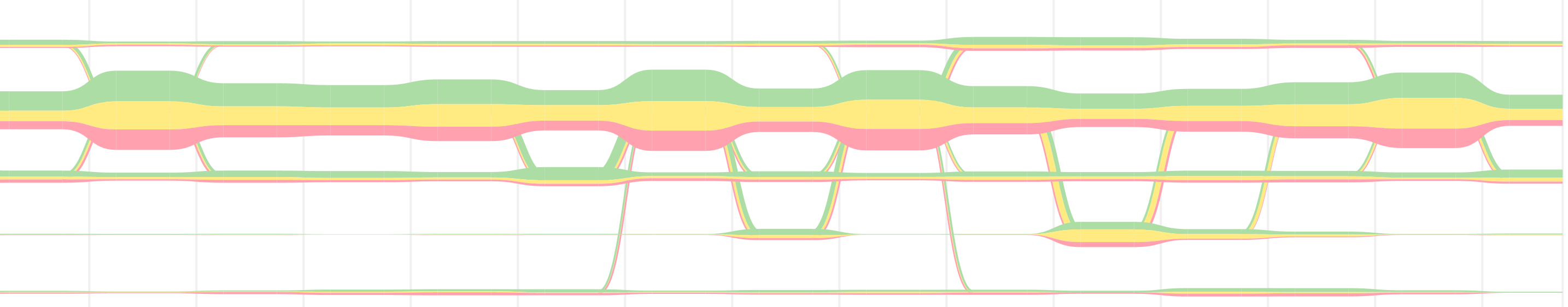 First debate                         VP debate        Second debate     Third debate
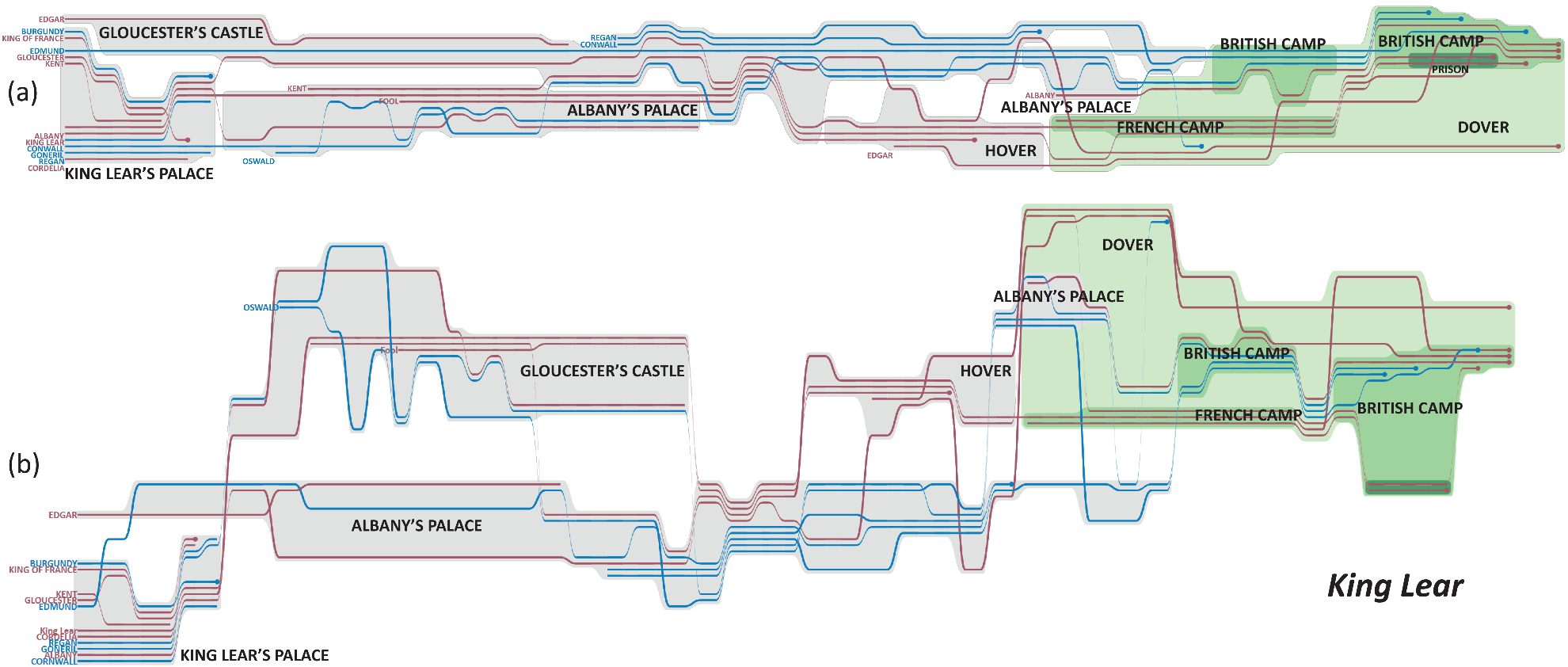 Outline
Introduction
Optimization Framework
StoryFlow Layout
Interactive Exploration 
Experiments
Conclusion
System
Input Data
Location hierarchy





Session list
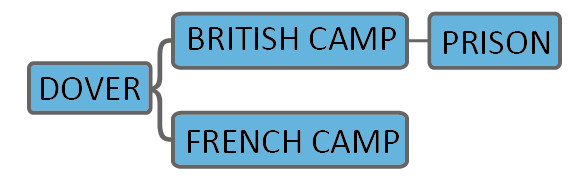 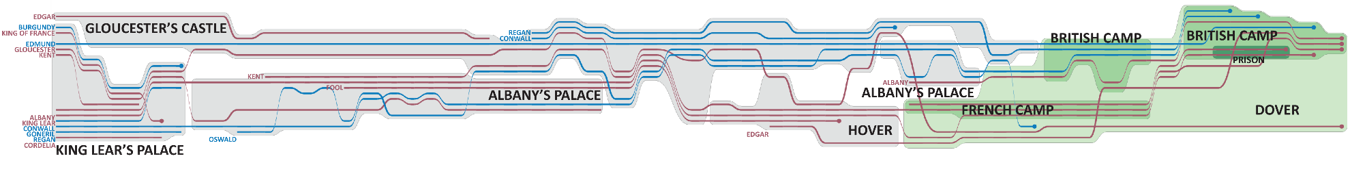 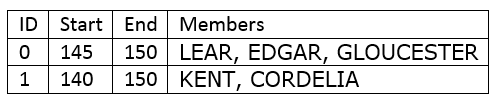 Objectives
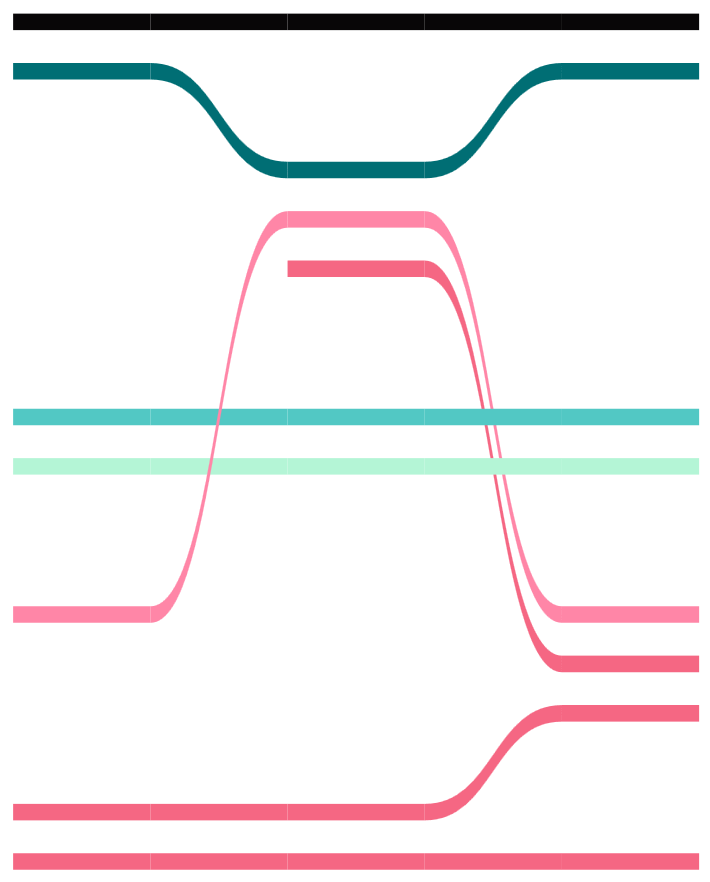 Crossings
Wiggles
White Space
Optimization Strategy
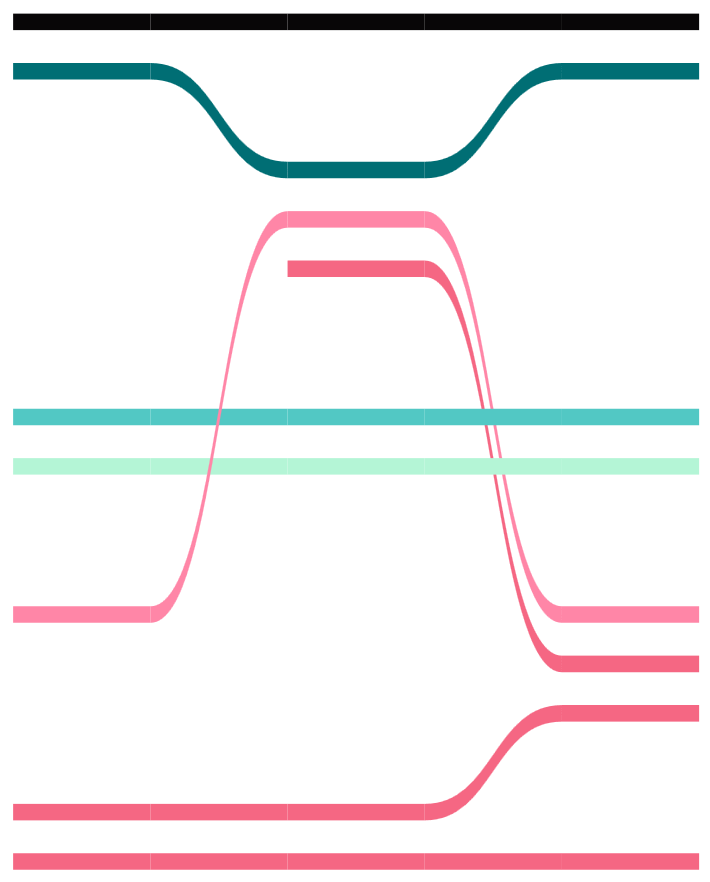 Importance 
decrease
Crossings
Discrete
Number of wiggles
Wiggle distance
Wiggles
Wiggle distance
Continuous
White space
Outline
Introduction
Optimization Framework
StoryFlow Layout
Interactive Exploration 
Experiments
Conclusion
Discrete and Continuous optimization
Discrete optimization
Edge crossings
Number of wiggles
Continuous optimization
Wiggle distance
White space
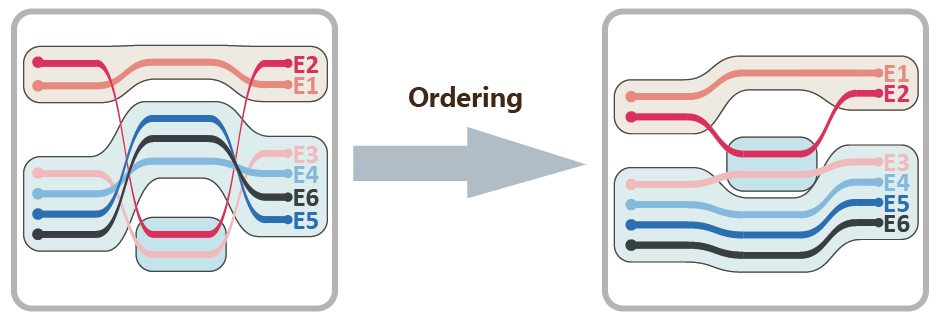 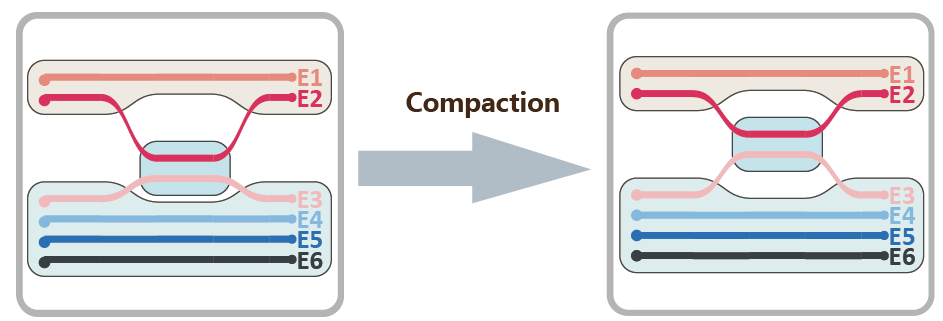 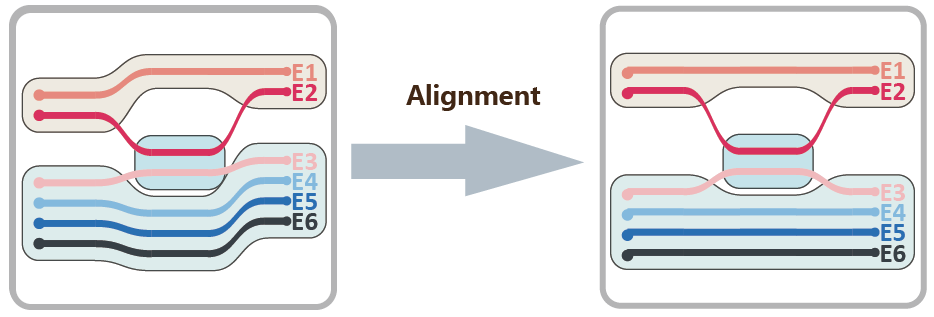 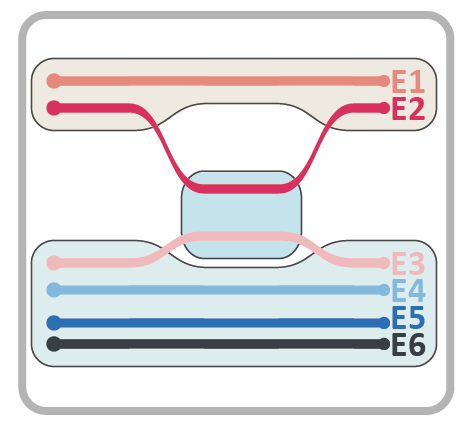 Hierarchy Generation
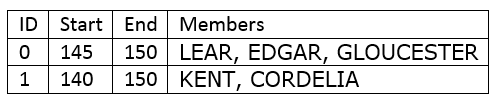 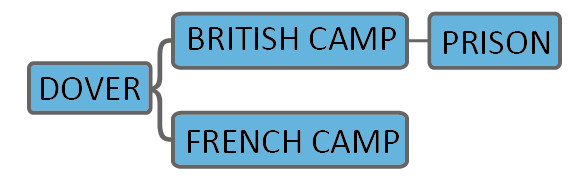 Session list
Location tree
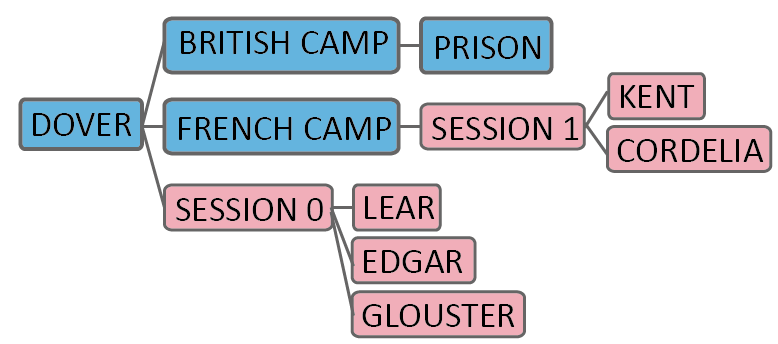 Relationship trees
Ordering
1. Sorting location nodes using a greedy algorithm from bottom to top
2. Ordering sessions based on a DAG barycenter sweeping algorithm
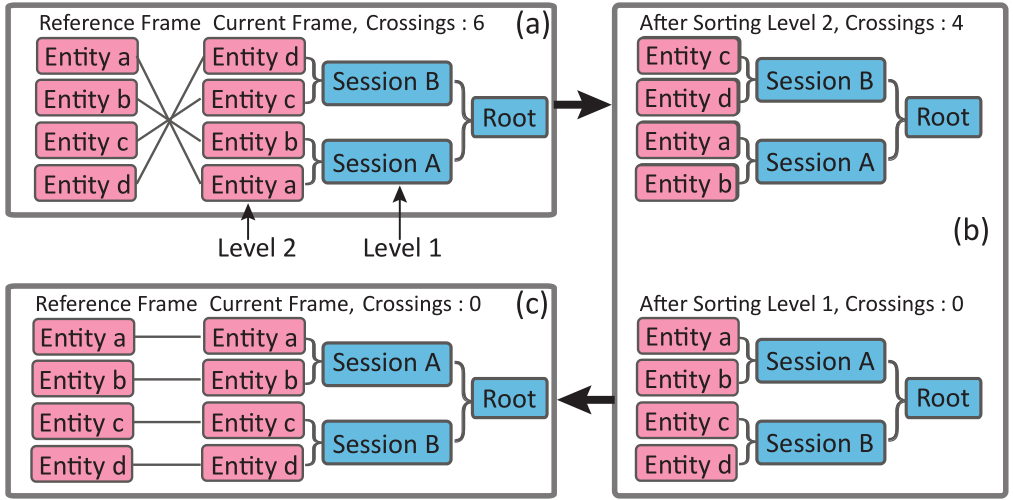 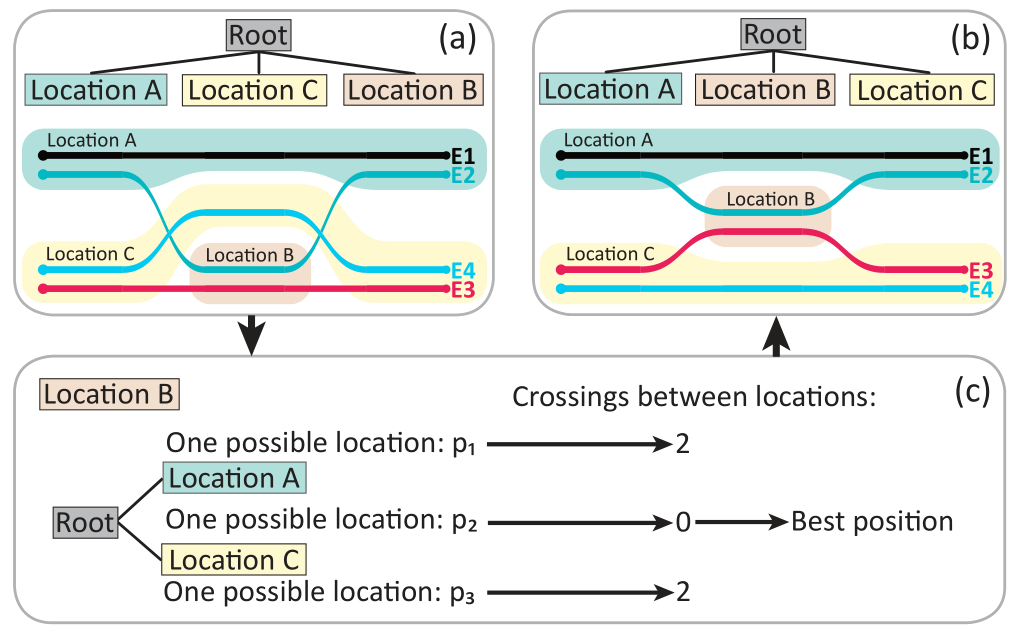 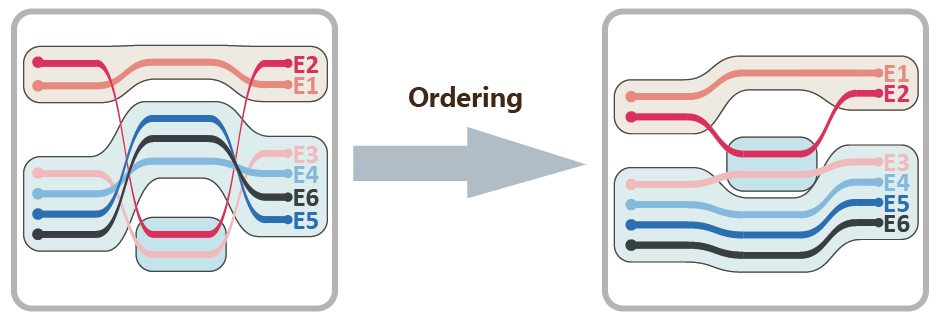 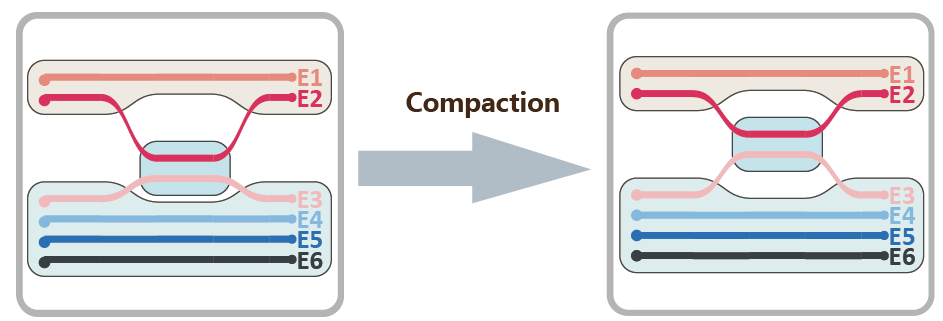 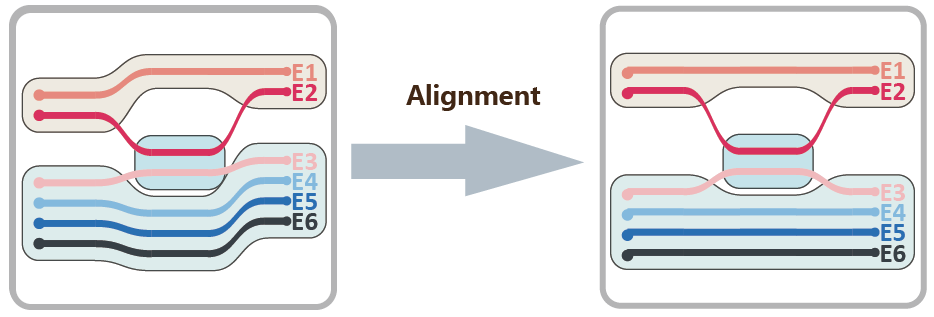 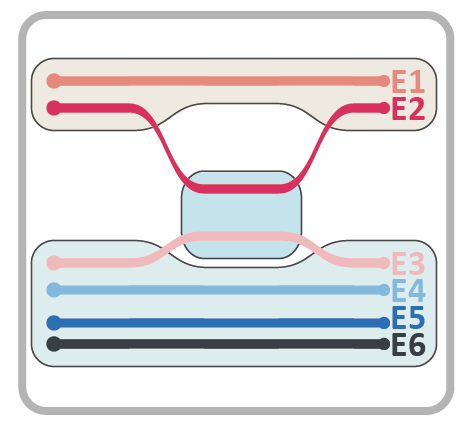 Alignment
ABCDEFG
Longest common subsequence
BCDG
BCDGK
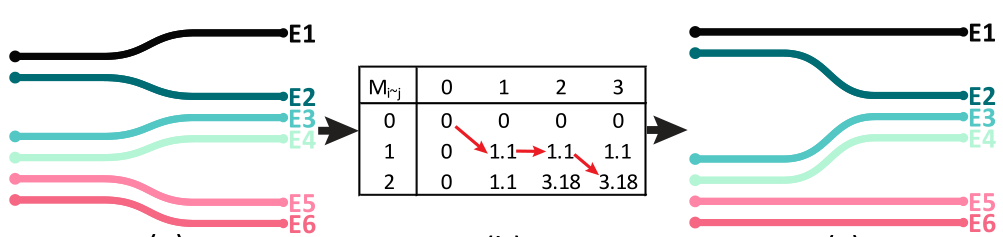 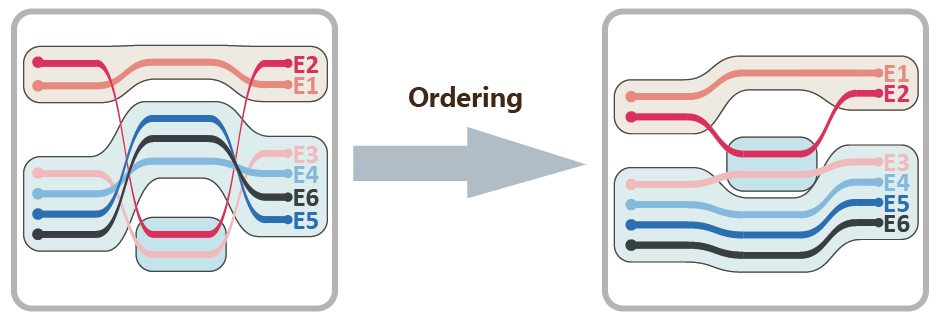 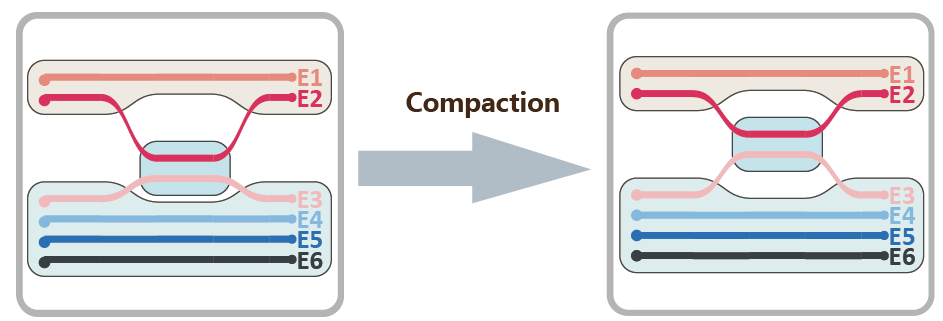 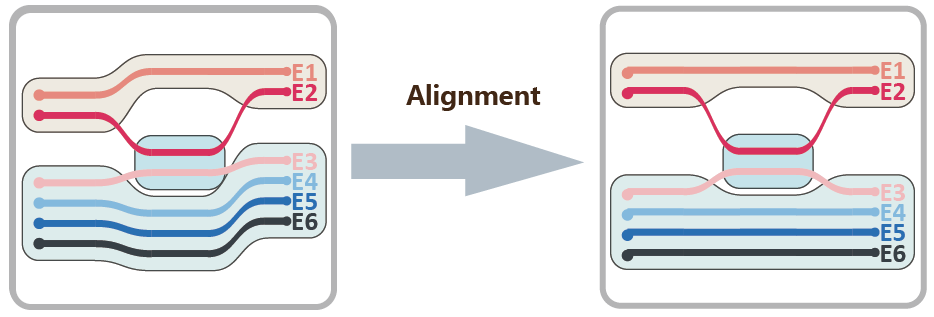 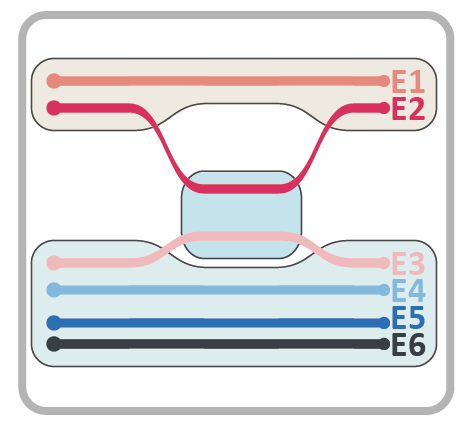 Compaction
Quadratic programming
Subject to
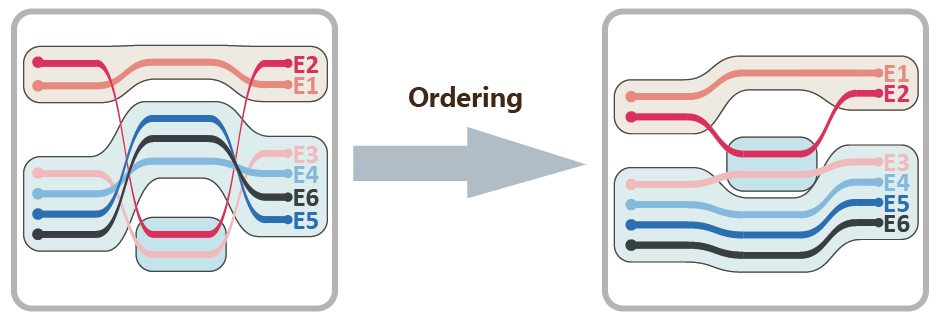 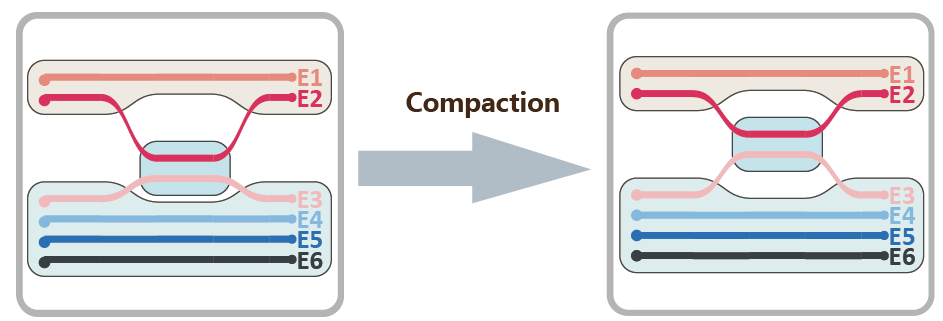 Line order
Line alignment
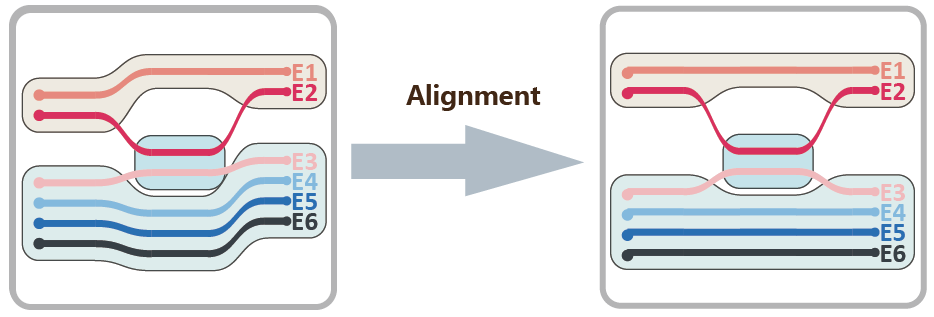 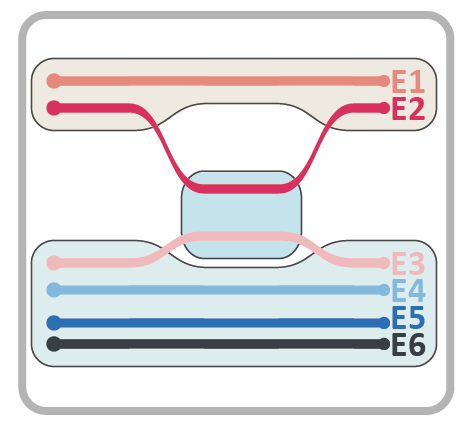 Line adjacency
Line separate
Outline
Introduction
Optimization Framework
StoryFlow Layout
Interactive Exploration 
Experiments
Conclusion
System
User Interactions
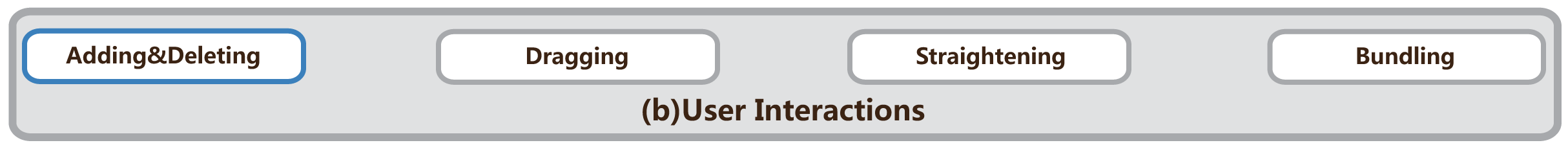 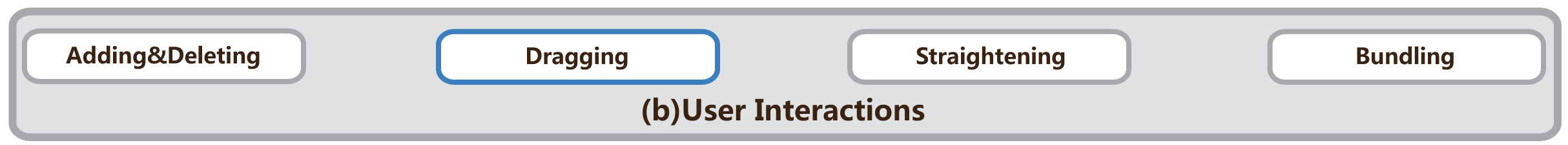 User Interactions
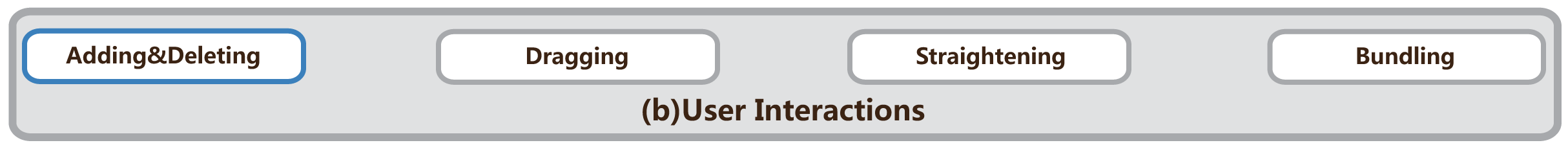 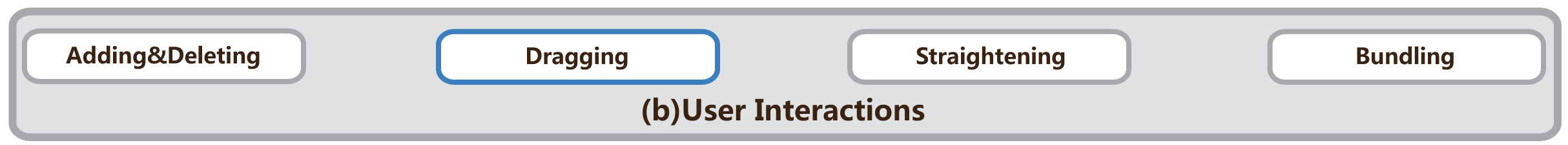 User Interactions
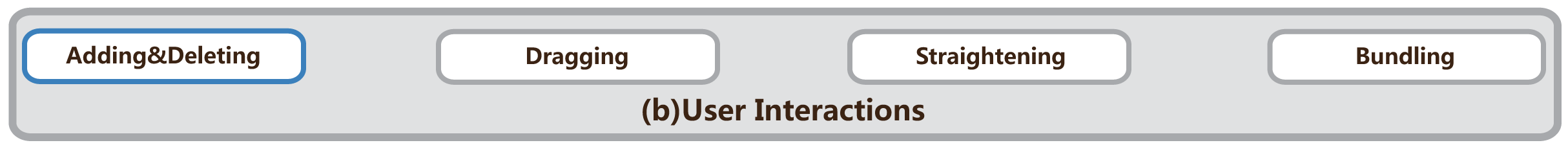 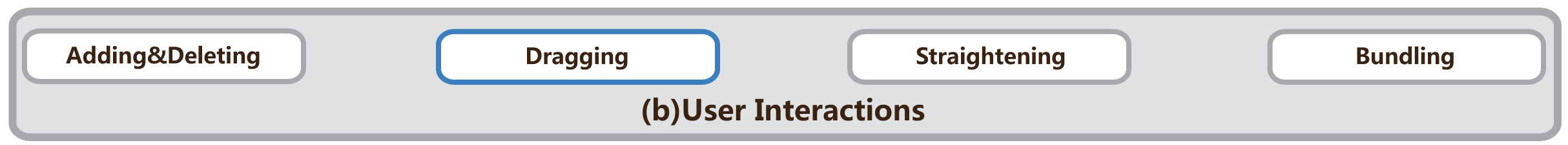 User Interactions
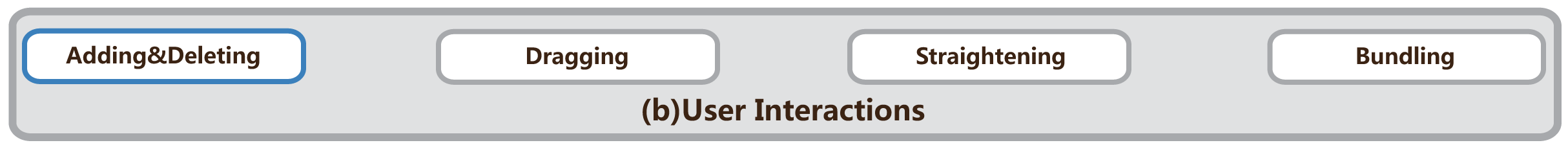 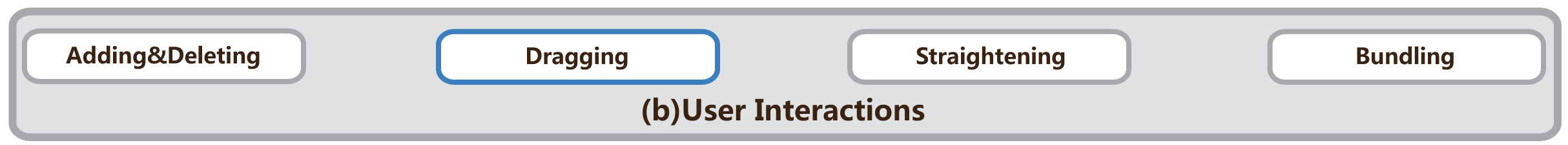 Outline
Introduction
Optimization Framework
StoryFlow Layout
Interactive Exploration 
Experiments
Conclusion
1
2
3
Quantitative Analysis
Movie Examples
Case Study
Evaluation
Quantitative Analysis
Intel i7-2600 CPU (3.4GHz)
8GB memory
GA refers to Tanahashi and Ma’s method based on Genetic Algorithm (GA)
Jurassic Park
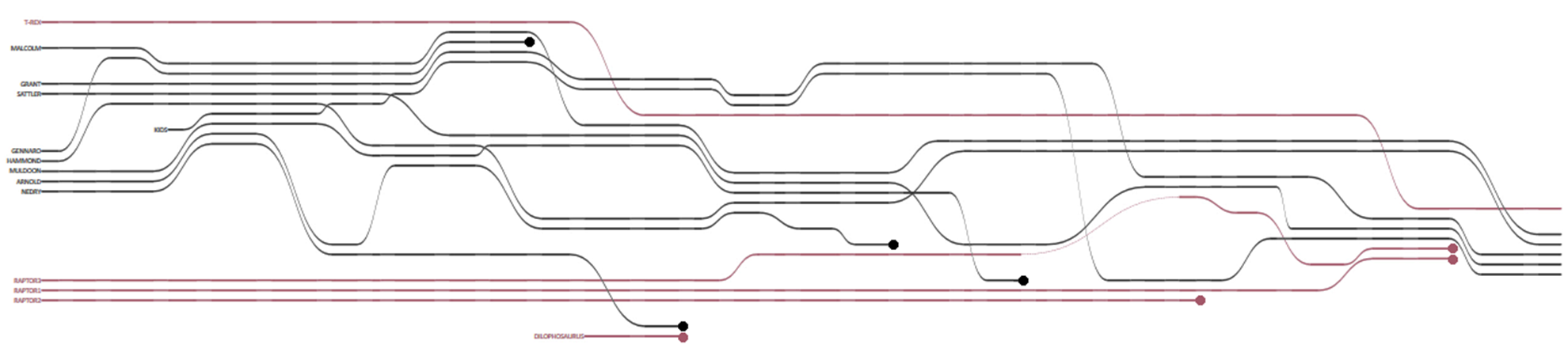 (a)
Our method
GA method
Randall’s work
Inception
Our method
GA method
King Lear
Our method
GA method
The Lord of the Rings Trilogy
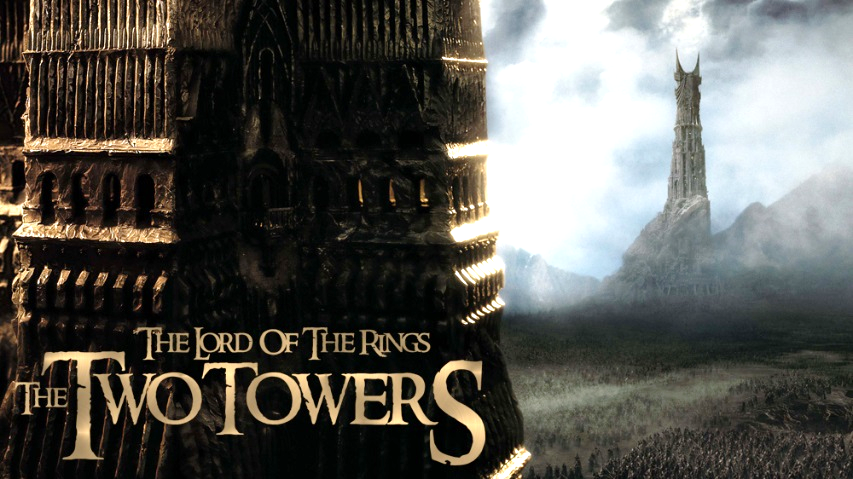 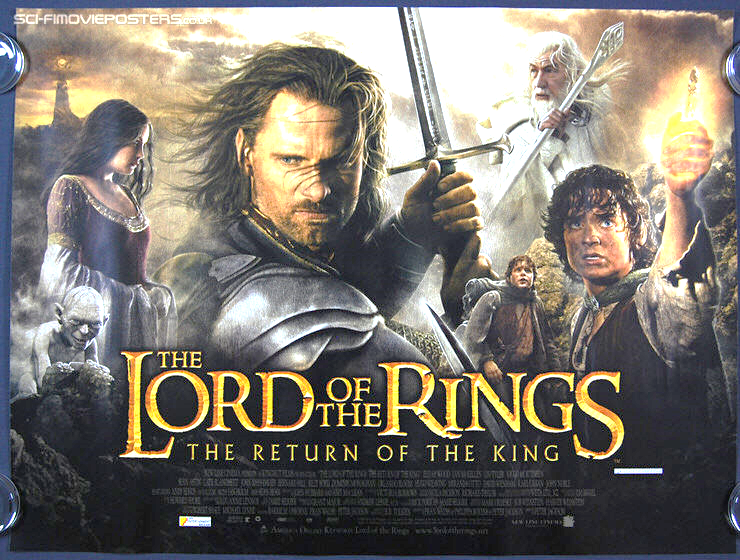 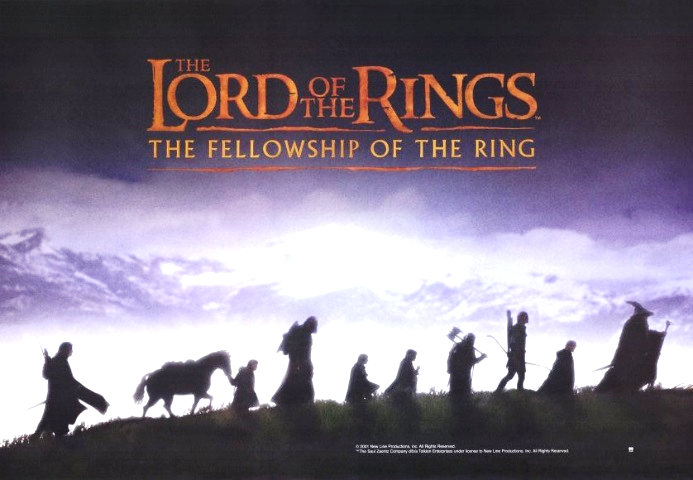 US 2012 Presidential Election
2012 US presidential election Twitter Data
89,174,308 tweets from May 01, 2012 to November 20, 2012
900 users: politicians (334), media (288), and grassroots (276 )

Two-level location hierarchy
Five hot topics: Welfare, Defense, Economy, Election, and Horse race
2,344 hot hashtags

Session List
Overall Patterns (1/2)
Five significant events on Election
First debate, VP debate, second debate, and third debate
Defense
Election
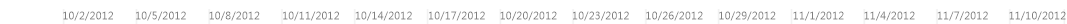 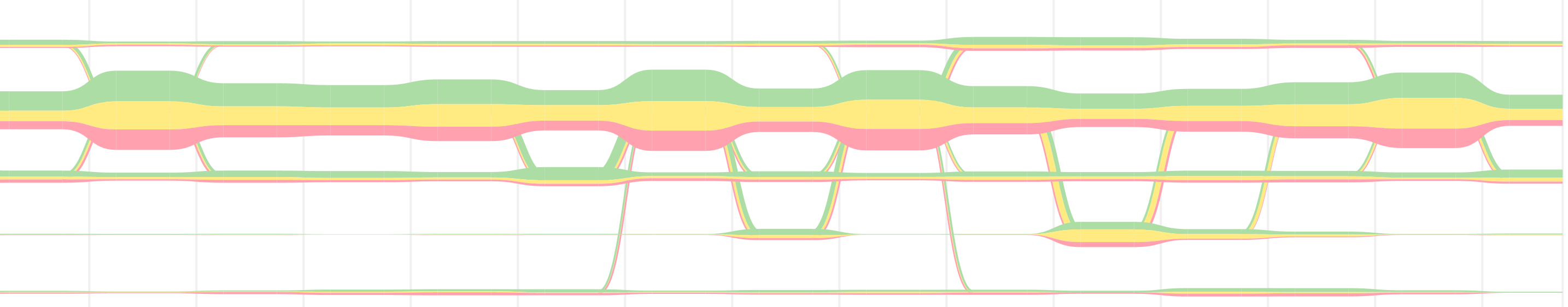 Economy
First debate                                VP debate               Second debate         Third debate                                                                  Voting
Welfare
Horse Race
Grassroots
Timeline
Media
Political Figures
Overall Patterns (2/2)
Three user groups focused mainly on Election
Grassroots also focused on Economy and switched frequently
Political figures were more focused
Media occasionally switched
Defense
Election
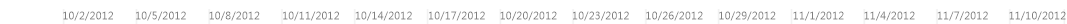 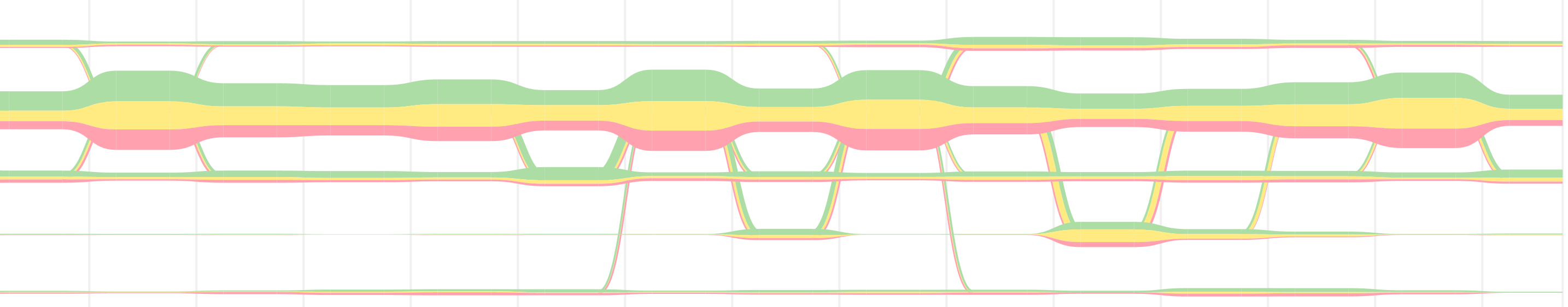 Economy
Welfare
Horse Race
Grassroots
Timeline
Media
Political Figures
Significant Transition
Transition from Election to Economy
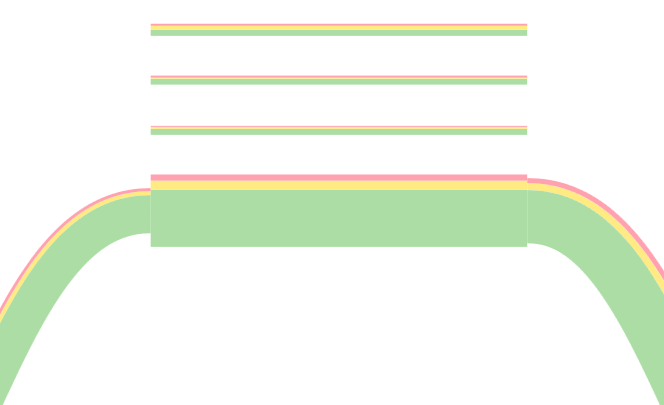 Sensata
tlot
teaparty
gop
Defense
Election
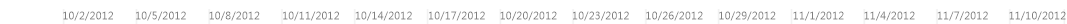 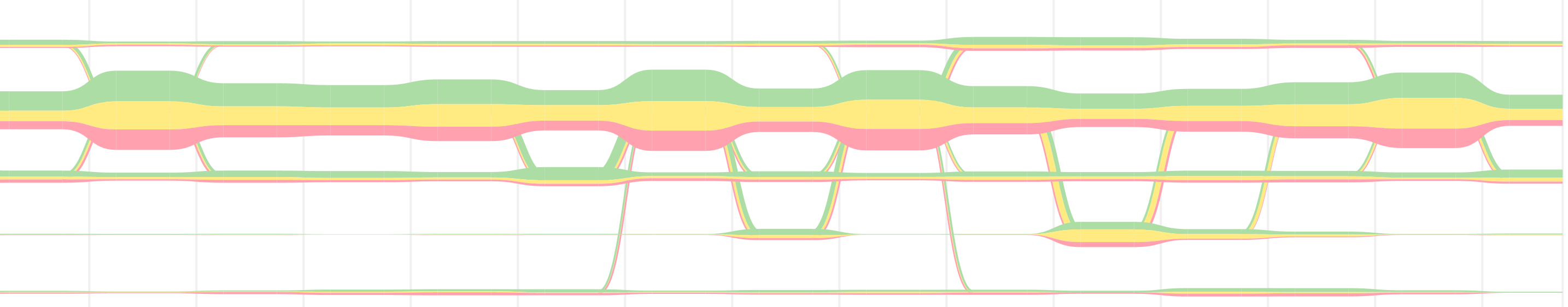 Economy
First debate                                VP debate               Second debate         Third debate                                                                  Voting
Welfare
Horse Race
Grassroots
think Romney is tough on china? ask the workers of  #sensata about that as they train their Chinese replacements
Timeline
Media
Political Figures
Significant Transition
Transition from Election to Economy
Defense
Election
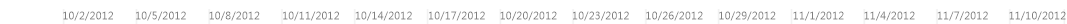 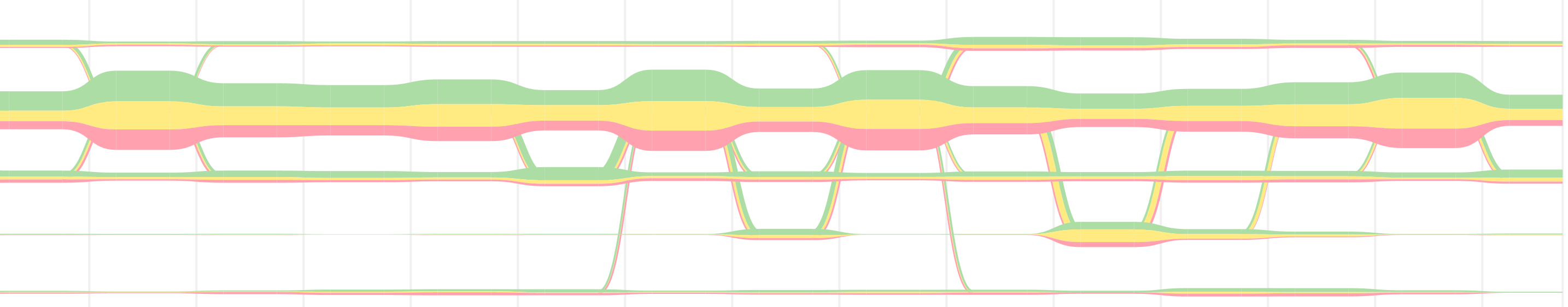 Economy
First debate                                VP debate               Second debate         Third debate                                                                  Voting
Welfare
Horse Race
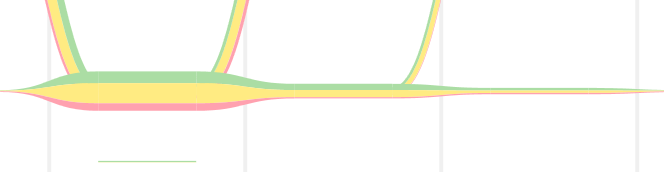 Grassroots
Timeline
Media
Issue-attention cycle
sandy
Political Figures
fema
Outline
Introduction
Optimization Framework
StoryFlow Layout
Interactive Exploration 
Experiments
Conclusion
Conclusion
A Storyline visualization system
An efficient hybrid optimization approach
A hierarchy-aware storyline layout
A method for interactively and progressively rendering

Future improvements
Flashback narrative
Acknowledgements
Prof. Jonathan J.H. Zhu @ CityU, Hong Kong
Prof. Tai-Quan Peng @ NTU, Singapore
Prof. Kwan-Liu Ma and Yuzuru Tanahashi @ UC Davis
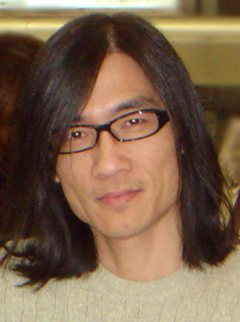 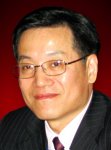 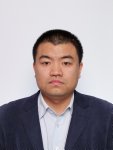 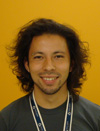 Thank you
Email: yingcai.wu@microsoft.com
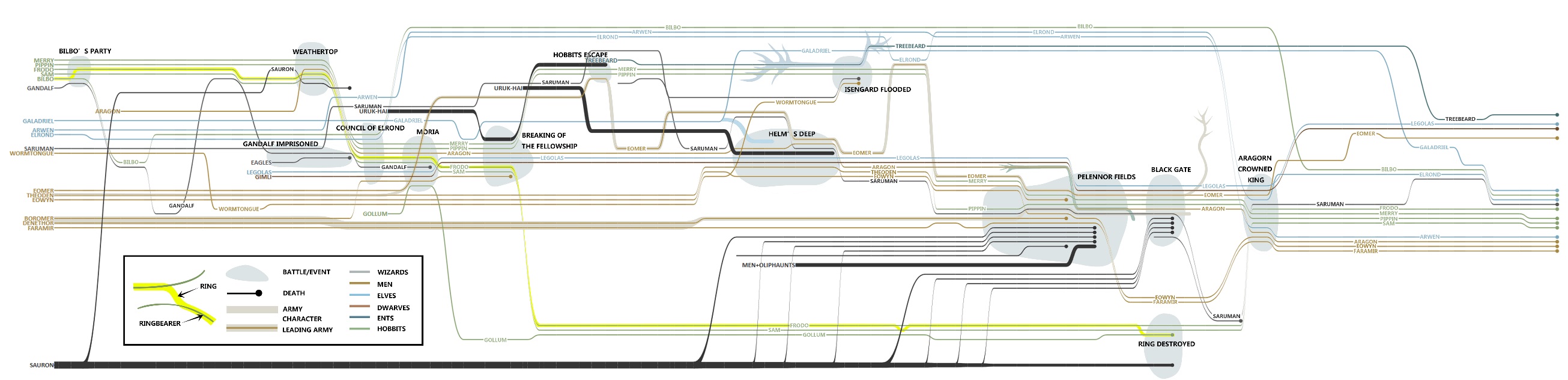